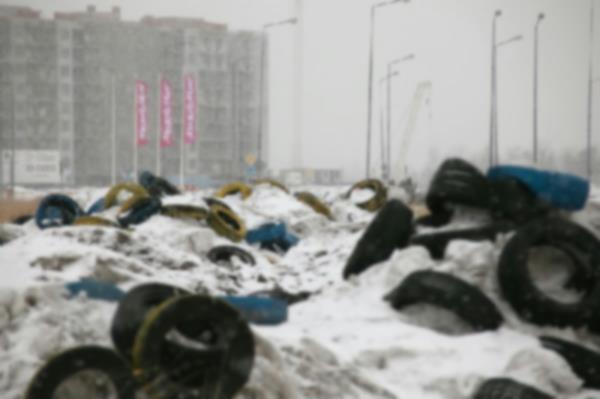 Tyre recycling trends in Russia
by Vladislav Vorotnikov
Key facts & figures
100 billion mt of waste stored at the dumps in Russia
Waste dumps occupy 4 million ha, growing every year
 1 million used tyres Russia produces per year
Only 10% used tyres end up at recycling plants
The task is to recycle at least 30% used tyres from 2020
Russian tyre recycling industry is likely to be concentrated in the main production areas
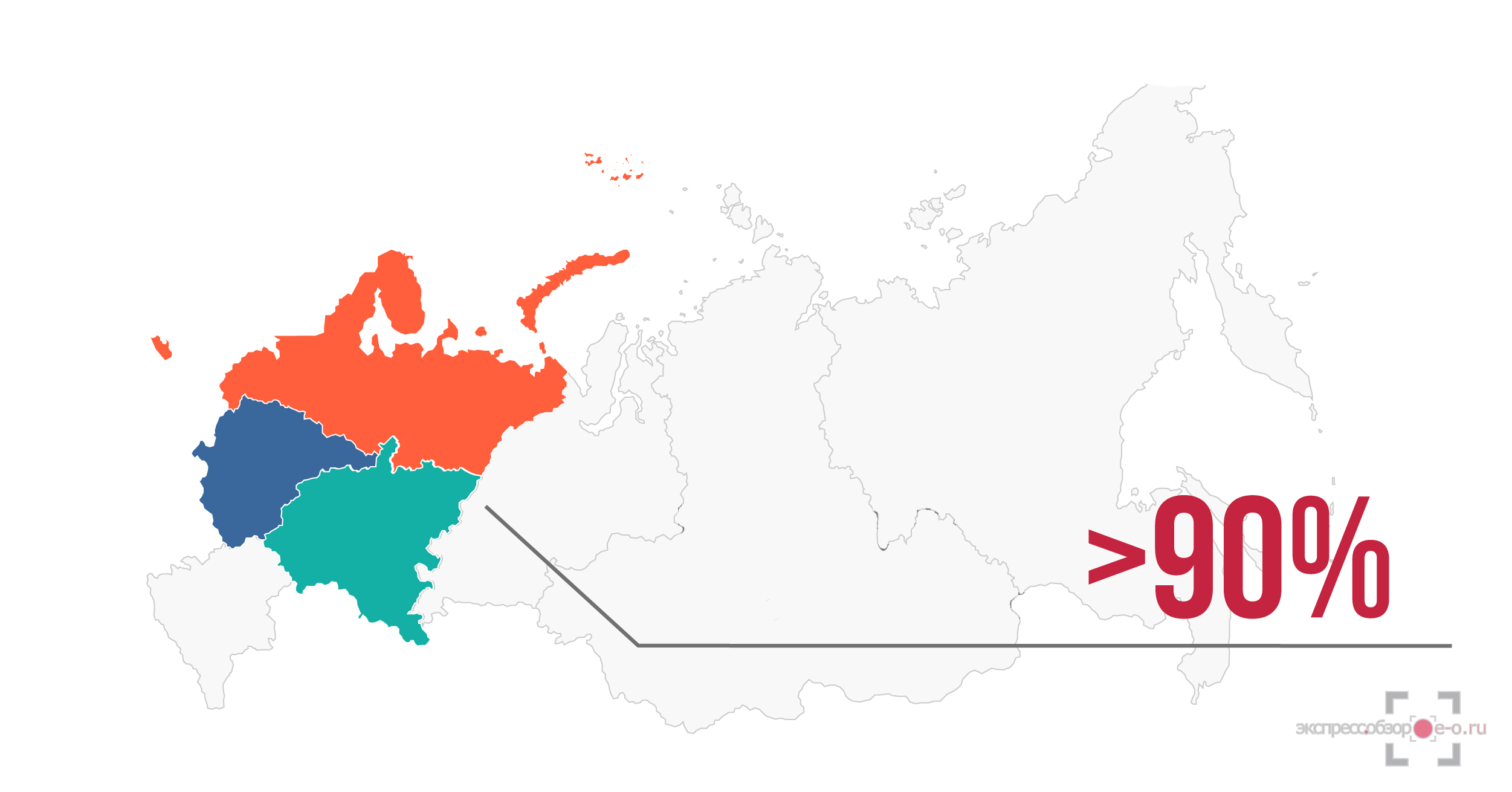 Challenges
Imported equipment fails to recycle tyres with nylon cord

No nationwide tyre collecting system

Low demand for rubber crumb on the domestic market
Mechanically recycled Russian nylon-cord tyres (1) and imported European tyres (2)
1.                                        2.
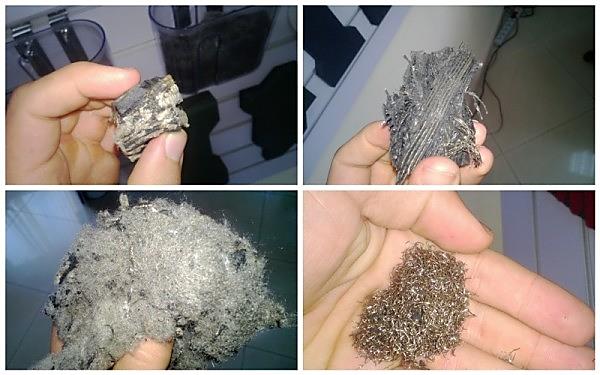 No nationwide tyre collecting system
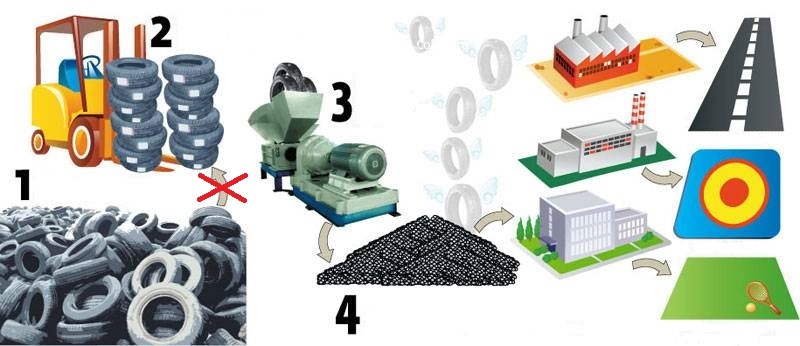 Low demand for rubber crumb on the domestic market
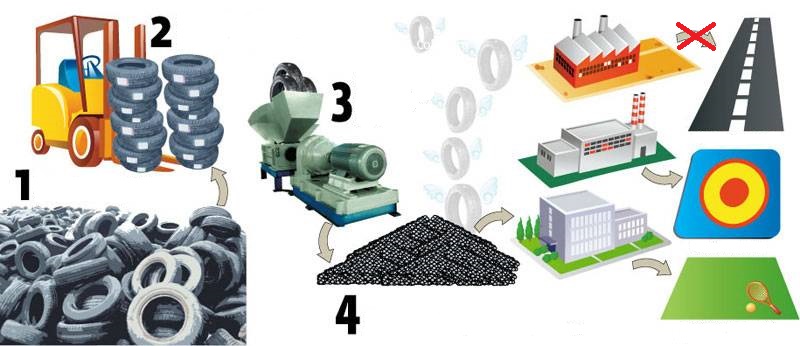 New tyre recycling plants are being launched in Russia
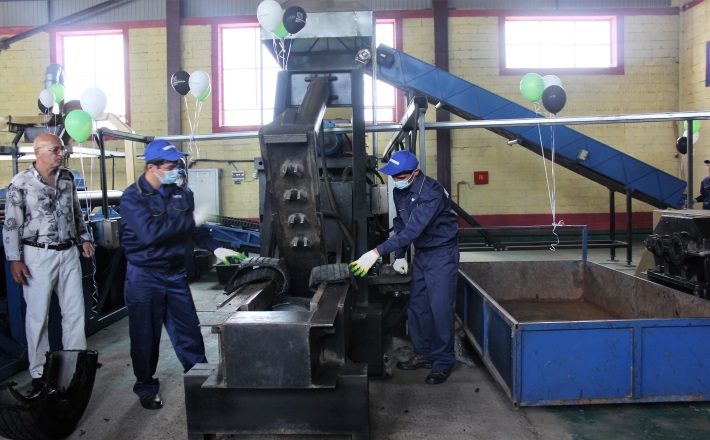 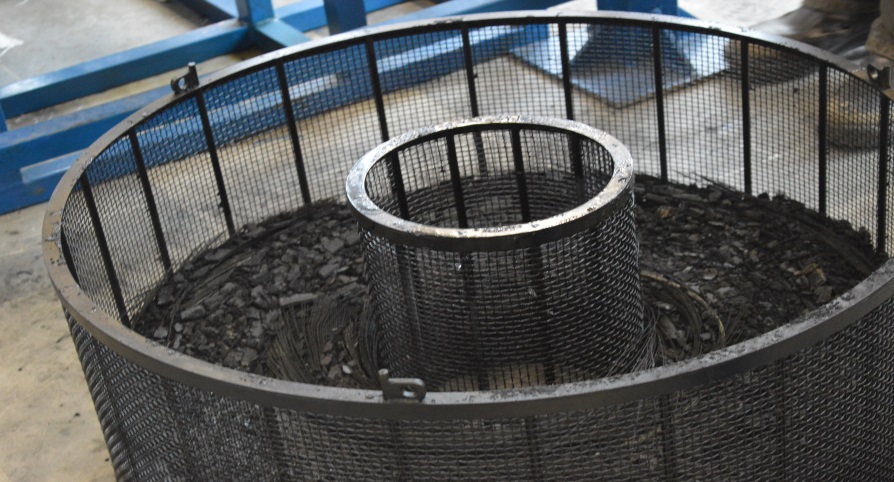 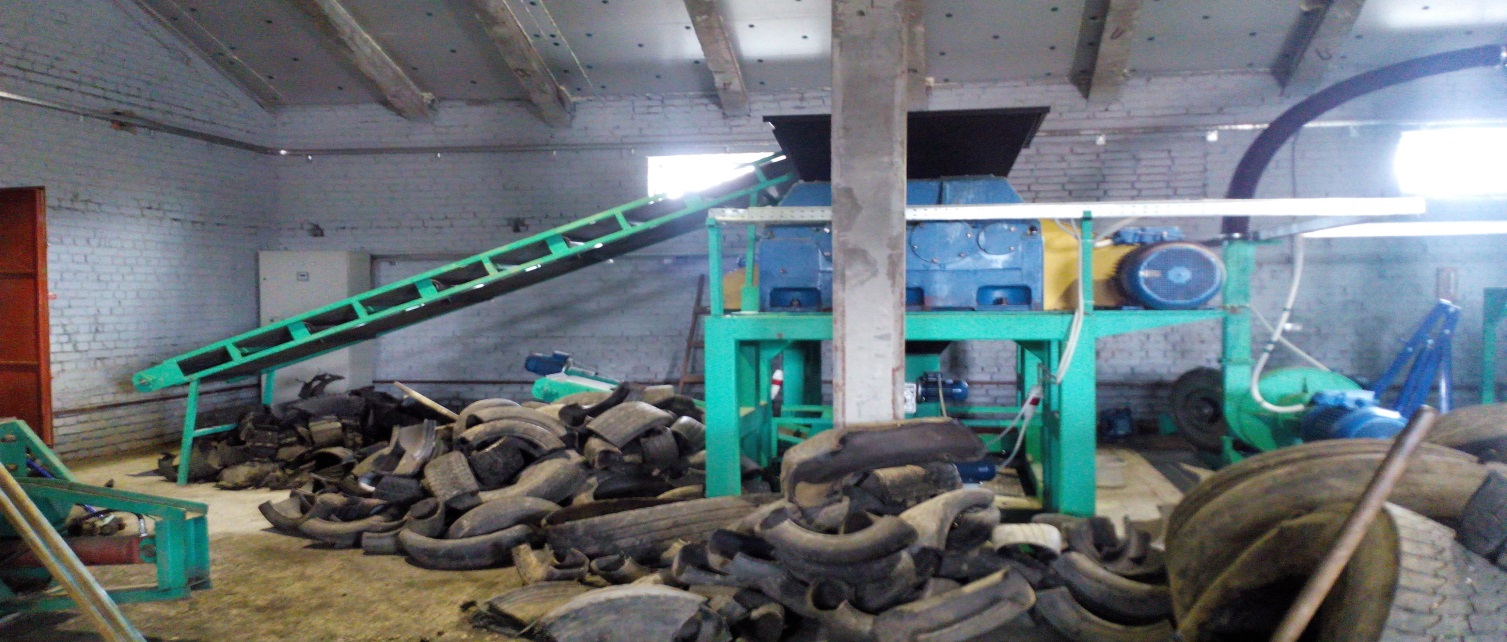 Thank you for your attention!
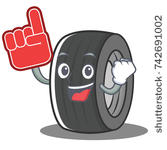